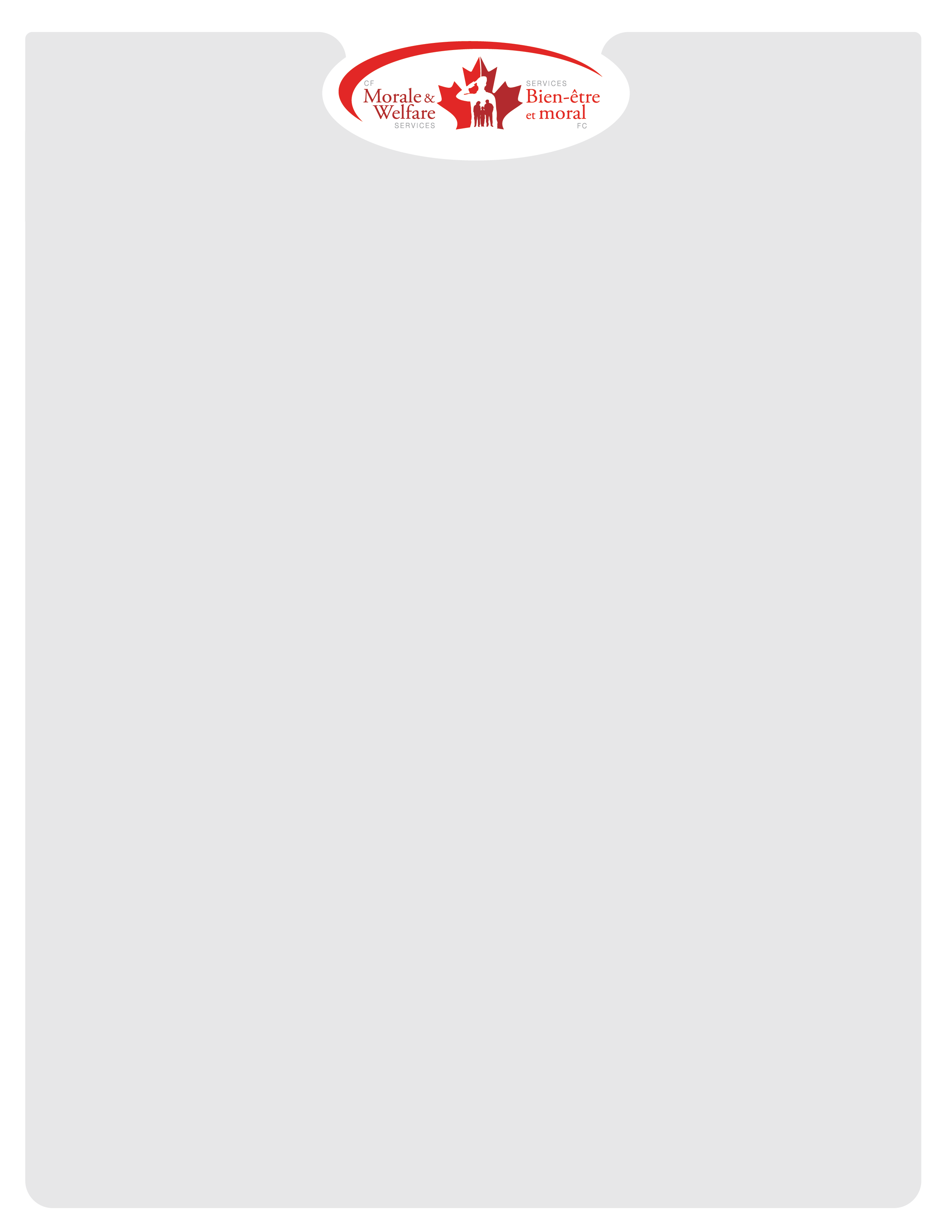 AVEZ-VOUS LES SYMPTÔMES SUIVANTS? 
SENSATION DE FIÈVRE 
ESSOUFFLEMENT OU DIFFICULTÉS RESPIRATOIRES   
APPARITION OU AGGRAVATION D’UNE TOUX
FRISSONS
FATIGUE OU FAIBLESSE
DOULEURS MUSCULAIRES OU CORPORELLES
PERTE SOUDAINE DE L’ODORAT OU DU GOÛT
MAL DE TÊTE
DOULEURS ABDOMINALES, DIARRHÉE OU VOMISSEMENTS
SENSATION D’ÊTRE TRÈS MALADE

  OUI?
NOUS VOUS PRIONS DE NE PAS ENTRER DANS NOTRE INSTALLATION.
 
 Ensemble, nous pouvons protéger nos membres et nos familles contre la propagation de la COVID-19.
Merci de votre collaboration et de votre patience.
    
Pour de L’ASSISTANCE IMMÉDIATE, veuillez communiquer avec : 
Centre de services aux membres des SBMFC au
1-855-245-0330 ou à service@sbmfc.com
Ligne d’information pour les familles : 1-800-866-4546